Informe Anual Período 2019PQRSD
Contenido
Introducción
01.
02.
Solicitudes recibidas por canal de atención
03.
Resumen mensual de PQRSD
Comparativo años anteriores
04.
05.
Participación por examen
Tiempos de respuesta al ciudadano
06.
Indicador de satisfacción
07.
Introducción
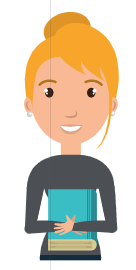 Luego de una revisión de los datos publicados para el año 2019, se hace necesario ajustar dicha información. Por ello, en el siguiente informe damos un alcance al comportamiento de las PQRSD de dicho período, presentamos excusas a la comunidad y grupos de interés en general.
Solicitudes recibidas por canal de atención
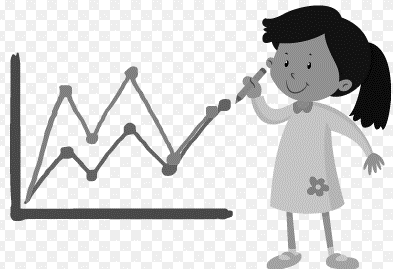 198,658
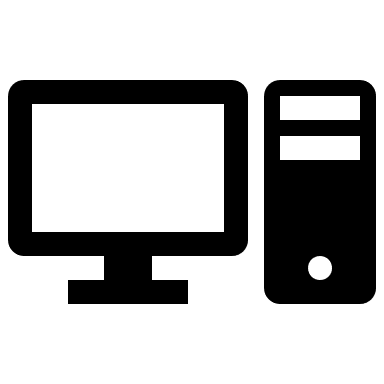 Canales de Atención
1,348,924
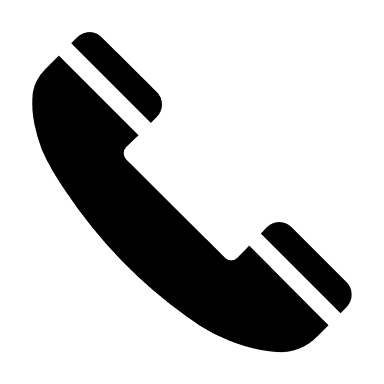 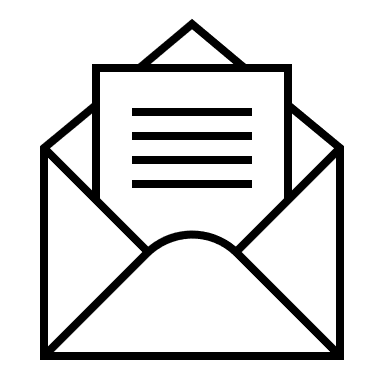 1,025,722
113,076
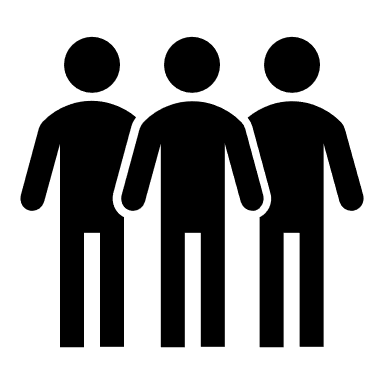 11,468
Resumen mensual de PQRSD
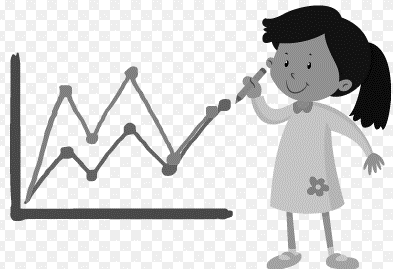 En el mes de julio se concentra un 18,8% del total de solicitudes recibidas, el tema destacado hace referencia a la inscripción del Examen Saber Pro y T y T del segundo semestre del año.
Comparativo años anteriores
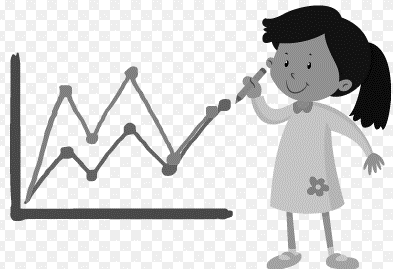 En el año 2019 hubo un crecimiento del 18%(2017) y 35%(2018) frente a los dos períodos anteriores. El canal telefónico recibió un 76% del total del año.
Participación por Examen
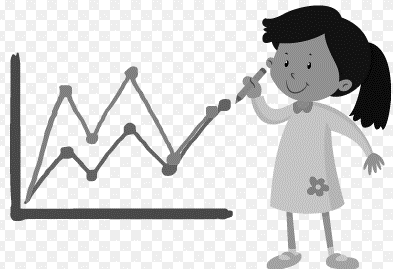 Tiempo de Promedio de Respuesta
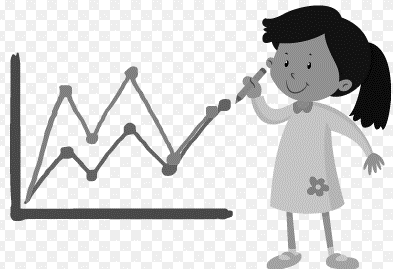 Indicador de Satisfacción
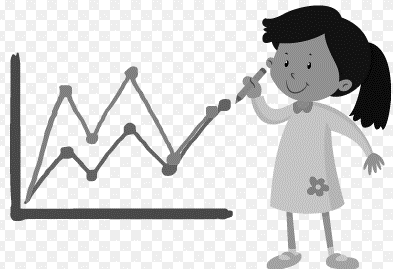 Indicador 4,4